Dial-In Toll Free Number:1-888-585-9008 Participant Number:189579848 Start Time: 10:30 am EST
Hurricane Michael State Recovery Grant Program Funding Opportunity
Presented by
Bureau Chief Amanda Campen
Overview
[Speaker Notes: The Florida Division of Emergency Management, Bureau of Recovery, will implement and release funds in Specific Appropriation 2645A for hurricane repair and recovery related to Hurricane Michael projects that have 
insufficient federal funds
private funds, or 
insurance proceeds available]
Overview (continued)
Overview (continued)
[Speaker Notes: Funds shall not be used for matching purposes
No duplication of funding benefits – if funds were received from another source for the same project, the project is not eligible to receive funds from this grant program]
Who Can Apply?
Ineligible Entities
Eligible Counties?
Bay
Calhoun
Franklin
Gadsden
Gulf
Hamilton
Holmes
Jackson
Jefferson
Leon
Liberty
Madison
Okaloosa
Suwannee
Taylor
Wakulla
Walton
Washington
[Speaker Notes: Per the FEMA-4399-DR, Florida Disaster Declaration, the following counties are eligible:

Local Government, County Government, School Boards, and Charter Schools, from the following counties:
Bay
Calhoun
Franklin
Gadsden
Gulf
Hamilton
Holmes
Jackson
Jefferson
Leon
Liberty
Madison
Okaloosa
Suwannee
Taylor
Wakulla
Walton
Washington]
What is an Allowable Activity?
[Speaker Notes: Activities that are not listed / included above will not be allowable.
For any questions on activities that are allowable under this grant, please email: FDEM.StateGrant@em.myflorida.com]
What Is Not Allowable?
How Much Can My Entity Ask For?
[Speaker Notes: Note: if you have multiple projects that are logically related can be combined to reach the $1 million minimum]
Proposal Components
[Speaker Notes: Point of Contact for Project
Detailed Scope of Work, including a timeline for project completion
Overall Cost for the Project
Line-by-Line Expense Listing
Narrative or Data on Impacts to the Community
Existing Procurement Policy, if applicable
Bids, Tabulations, Advertisements, etc. related to any procurement for services or commodities needed to perform the proposed project, if applicable
Existing Insurance Policy, if applicable
Proof that project is ineligible for FEMA Public Assistance (PA) Funding
Signed letter certifying that the proposed project is not eligible for insurance proceeds or FEMA PA Funding]
How Do I Apply?
Applicant Responsibilities
How Will Projects Initially Be Evaluated?
[Speaker Notes: Proposals submitted by the October 1,, 2019 deadline will receive an administrative review to verify eligibility.
Applicants who do not meet the above two criteria will be considered ineligible for this grant program and the project will not be considered for funding]
Panel Review
[Speaker Notes: There will be a 4-person panel review to rate all eligible proposals.
Each reviewer on the panel will rate proposals for the overall impact in the following areas:
Benefit to the Local Community
Benefit to the Region
Benefit to the State
Functioning as Critical Infrastructure
Public Need for Service/Structure
The criteria will be weighted equally.]
Proposal Recommendation
What if My Proposal Receives Funding?
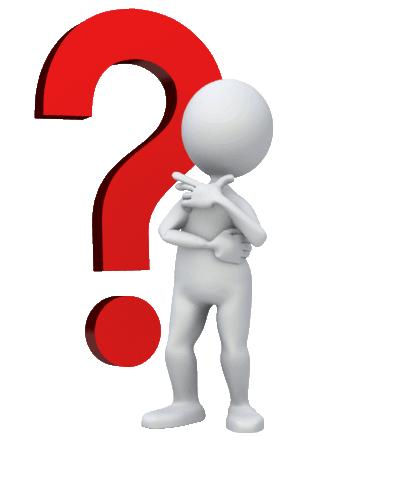 Questions?
[Speaker Notes: Image: This Photo by Unknown Author is licensed under CC BY-NC-ND]
Contacts
Kimberly Schoffel
Grant Manager
Kim.Schoffel@em.myflorida.com

Melissa Shirah
Deputy Bureau Chief of Recovery
Melissa.Shirah@em.myflorida.com

Kevin Guthrie
Division Deputy Director
Kevin.Guthrie@em.myflorida.com


Jennifer Drake
Grant Supervisor
Jennifer.Drake@em.myflorida.com

Amanda Campen
Bureau Chief of Recovery
Amanda.Campen@em.myflorida.com

Jared Moskowitz
Division Director
Jared.Moskowitz@em.myflorida.com